Giving Thanks
by Beres Hammond
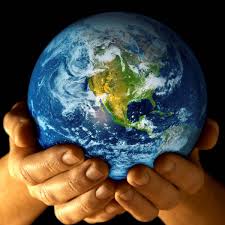 https://www.joniandfriends.org/whole-world-his-hands/
Shared Reading Week 2
Right now, I'm taking it easy,
Check my steps, I'm not in a hurry,
Soon I’ll have the things that I need so bad.
Morning sun rising behind me,
Stars at night come out to remind me,
To give thanks for all of the things that I have.
All is well, I've got my health and in such good shape,
Pocket's broke and I've got nothing 
waiting for that break.
So I’m giving thanks now,
Yes I’m giving thanks, for all I’ve got,
I’m giving thanks, whether or not,
I’m giving thanks for the life in me,
I’m giving thanks now.